Astronomia ImperialO Olhar Real em direção ao Universo
Por Andrea Greff
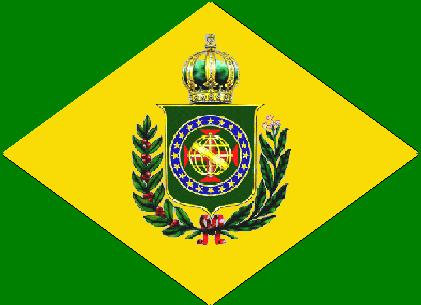 2 de Dezembro
Por que essa data é considerada o Dia Nacional da Astronomia?

O que aconteceu nesse dia?
Foi descoberto um novo planeta por um brasileiro?
Foi descoberto o maior meteorito do mundo no Brasil nesse dia?
O Sol emitiu mais energia que o normal e essa só atingiu o Brasil?
2 de Dezembro
... De 1825

Nasceu o segundo e último imperador do Brasil
Pedro de Alcântara João Carlos Leopoldo Salvador Bibiano Francisco Xavier de Paula Leocádio Miguel Gabriel Rafael Gonzaga

Dom Pedro II

Era o sétimo filho da Imperatriz Leopoldina e de D. Pedro I
E o que isso tem com a Ciência?
D. Pedro II foi o governante mais culto

Amor às ciências 
“Nasci para consagrar-me às letras e às ciências”

Preferência pelo magistério
"Se eu não fosse Imperador, eu gostaria de ser um professor. Eu não conheço tarefa mais nobre do que direcionar as jovens mentes e preparar os homens de amanhã.“

Fundação de  escolas e faculdades
E o que isso tem com a Ciência?
Contato com a invenção de Graham Bell 
Era o ano de 1876 e acontecia na Filadélfia uma feira de Invenções.  O stand de Graham Bell não fazia muito sucesso quando  D. Pedro e grande comitiva chegaram para conhecer os inventos da feira. D. Pedro reconheceu o cientista com quem já tinha se encontrado em outra ocasião e perguntou por sua invenção. Graham Bell  explicou o funcionamento do telefone e se ofereceu para fazer uma demonstração ao Imperador. Dirigiu-se a um canto do salão com um aparelho e deixou o outro com D. Pedro, então pronunciou a famosa frase da peça Hamlet de Shakespeare “To be or not to be” e D. Pedro, surpreso, disse “Céus, isto fala!”

Cabo de comunicação entre Brasil e Europa submerso no Atlântico

Selo postal brasileiro
E o que isso tem com a Astronomia?
Incentivos inúmeros ao Imperial Observatório
Na época, Chile e Argentina já possuíam observatórios superiores

Contato intensivo do governo imperial com o Museu Imperial por atividades científicas e culturais
E o que isso tem com a Astronomia?
Contato estreito com vários astrônomos renomados da época

Camille Flammarion
Observatório de Juvisy em 1887
Imperial Ordem do Cruzeiro do Sul
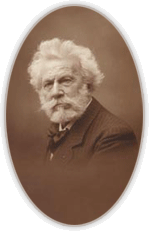 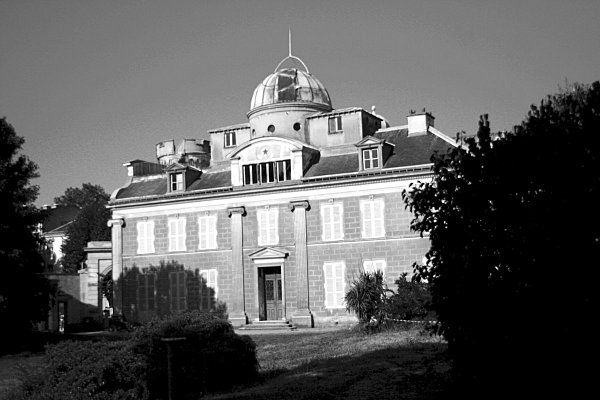 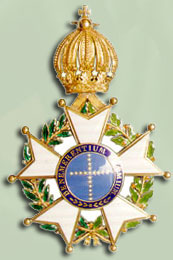 E o que isso tem com a Astronomia?
“D. Pedro de Alcântara, membro do Instituto de França, como ele gostava de colocar no registro do observatório, inaugurou o equatorial [do Observatório de Juvisy], observando o planeta Vênus, não muito longe do Sol, apresentando o aspecto de um elegante crescente. Em memória da sua estada muito rápida, o popular soberano gentilmente plantou uma árvore como lembrança às gerações futuras de sua rápida passagem em nosso meio. Todos aqueles que 	
	participaram da recepção nunca esquecerão 
	essa bondade paterna, essa simplicidade 
	cordial, combinada com um excelente 
	conhecimento humano e de coisas 
	[diversas].” -  Revista L’Astronomie, 
	Setembro de 1887, p. 330 

Imperial Ordem do Cruzeiro do Sul ao 
	astrônomo Camille Flammarion
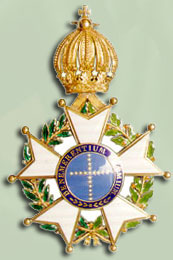 Imperial Observatório
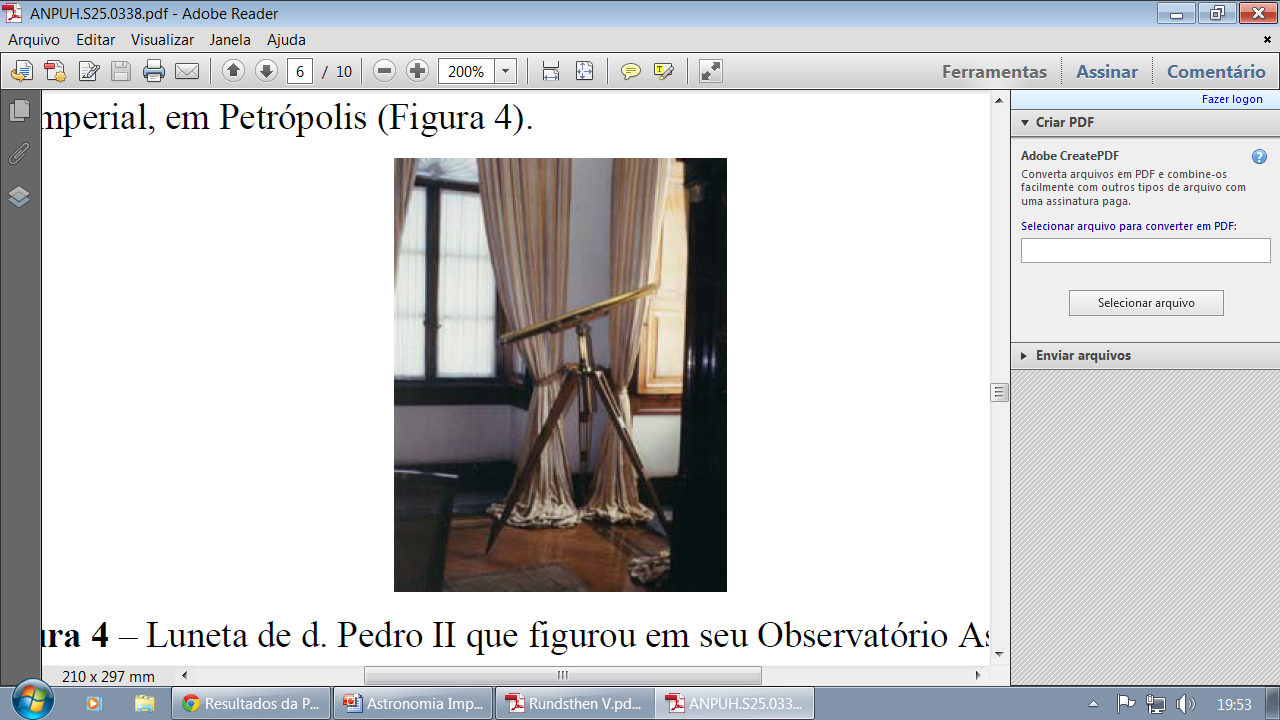 Vídeo institucional

Responsável por 
	determinar a hora oficial 
	do Brasil, até hoje

Doações de D. Pedro II 
	para o seu funcionamento

Observação de 2 eclipses

Financiamento de expedições científicas
Imperial Observatório
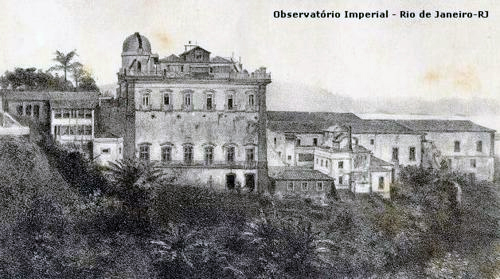 Imperial Observatório
Astrônomos renomados indicados como diretores pelo Imperador 
Sauve, Liais, Cruls
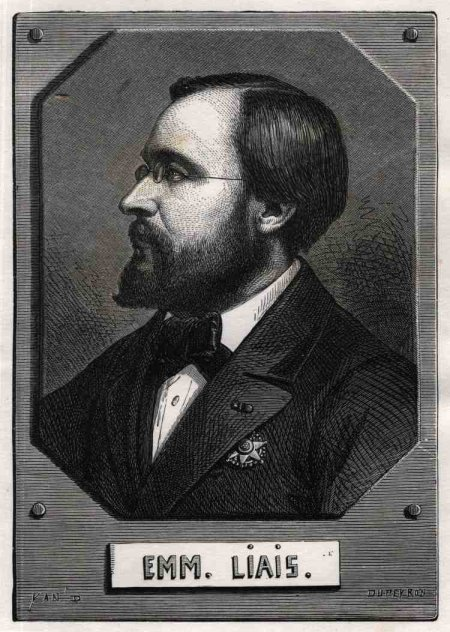 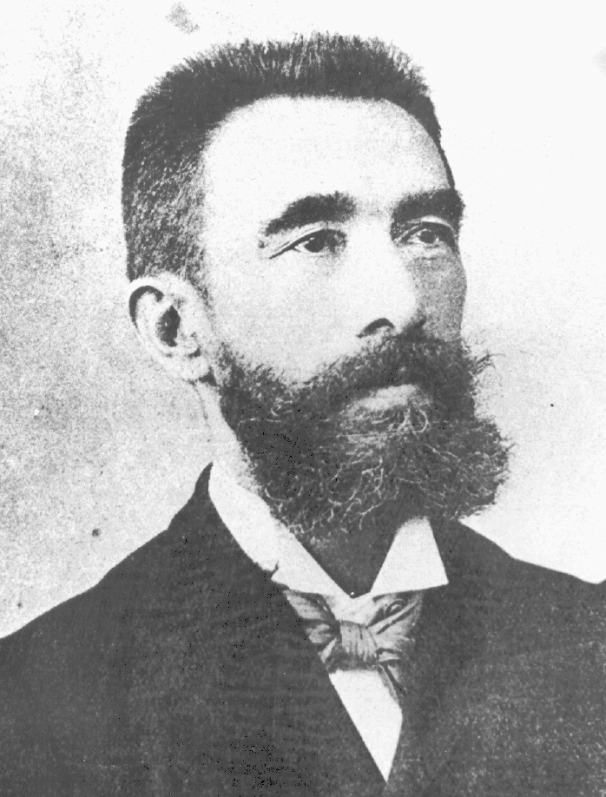 Imperial Observatório
Estudo intensivo do cometa descoberto por Cruls e demais cometas por D. Pedro II, e também da Via Láctea /*falta transcrever trechos*/
Museu do Imperador
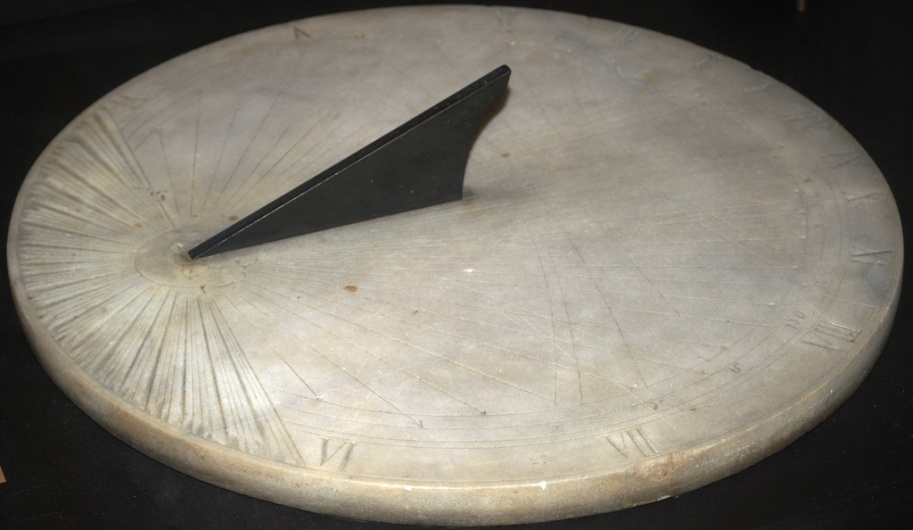 Locais de estudo do Imperador
Gabinetes de minerais, de física e química, e de estudos literários
Herbário herdado de sua mãe, imperatriz Leopoldina
Museu 
Biblioteca
Observatório privado com instrumentos astronômicos

Preocupação com hora e pontualidade
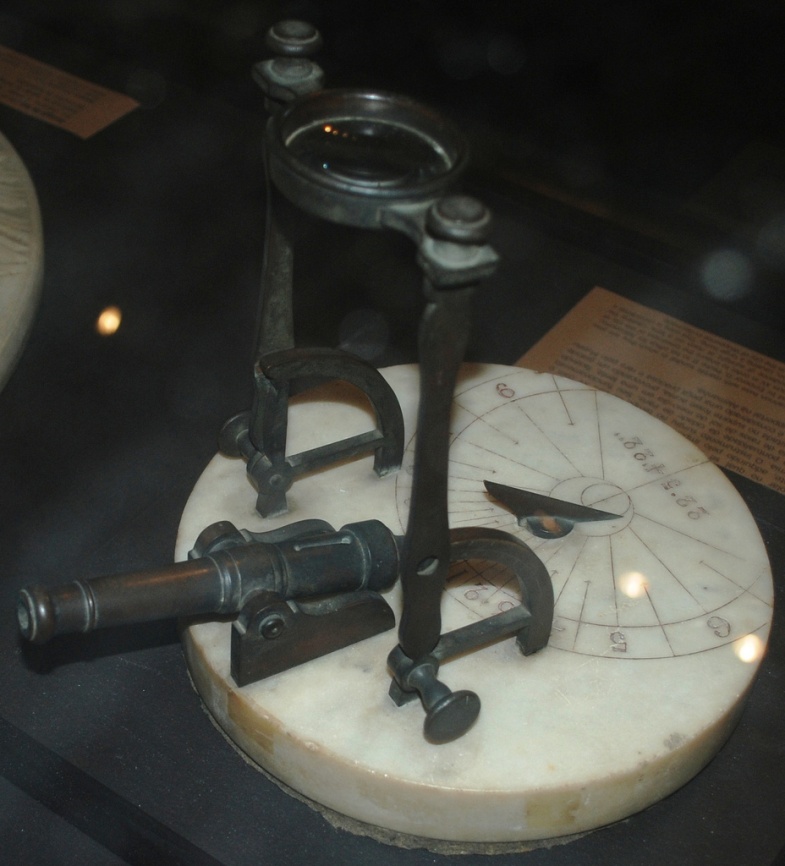 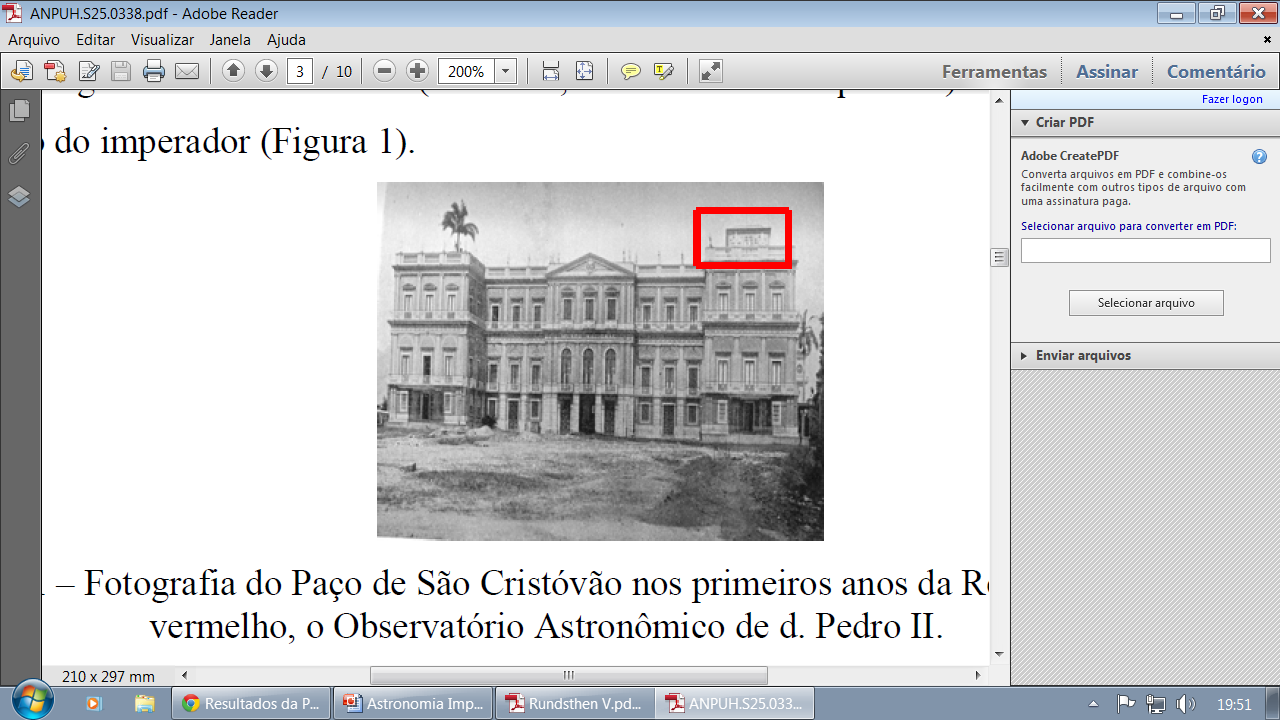 Amor à Astronomia
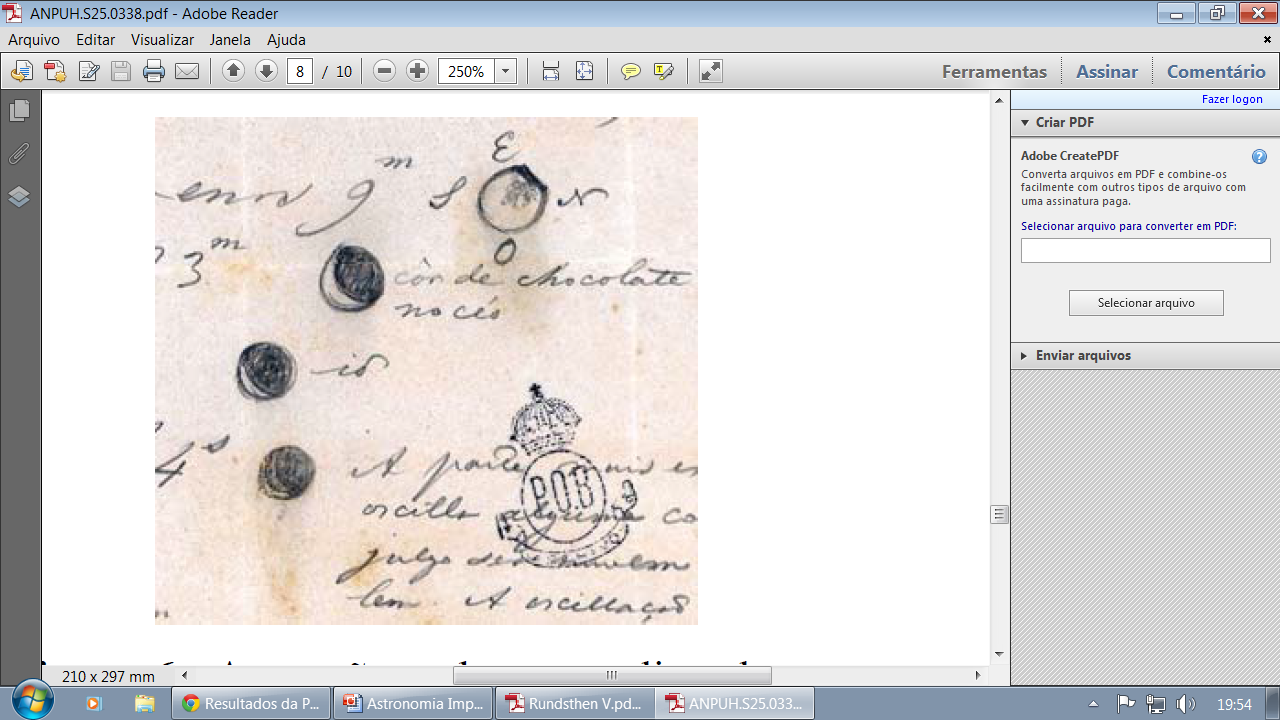 Membro SAF e demais academias de ciências

Meteorito do Bendegó

Pioneiro em astrofotografia no Brasil

Descrevia fenômenos celestes em seus diários, na época “livro de assento”
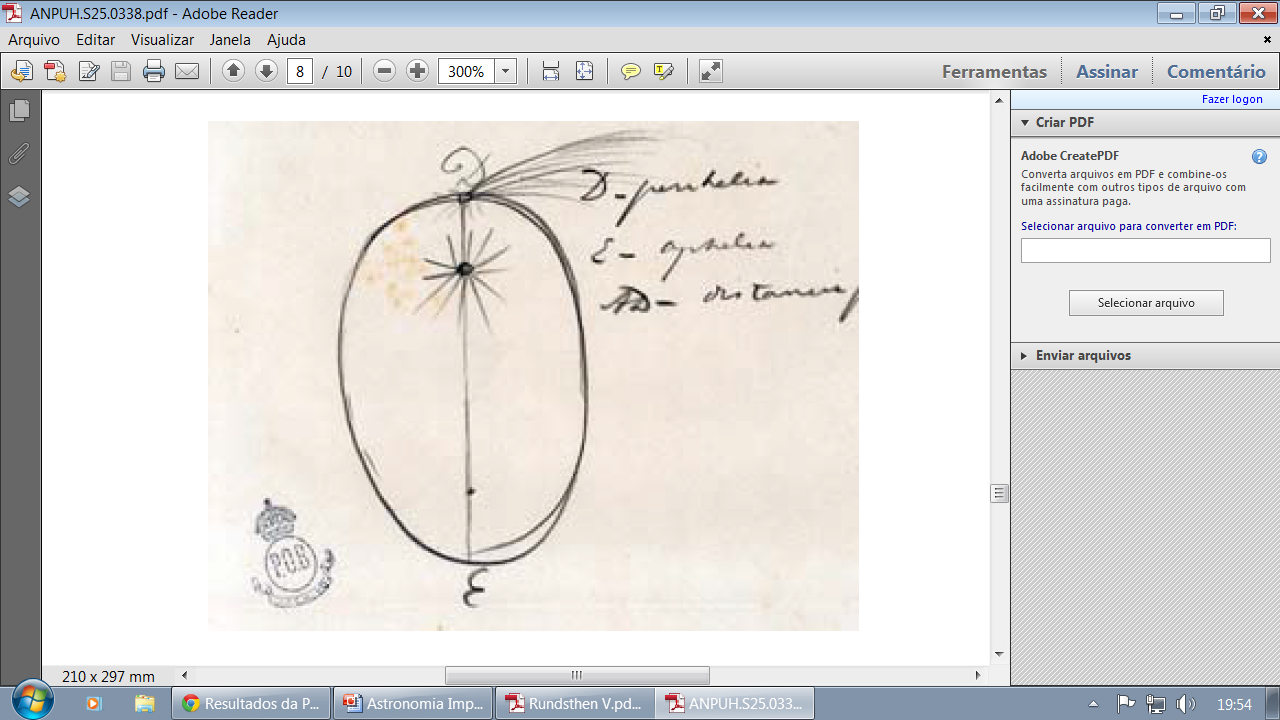 Amor à Astronomia
Trecho do diário de d. Pedro II. 30 de abril 1891.  Acervo do Arquivo Histórico do Museu Imperial. Transcrição:
Estou admirando a fotografia da lua – com efeito é o aumento direto de 15 vezes – a idade da lua era de 167 horas.

Trecho do diário de d. Pedro II. 16 de maio de 1891.  Acervo do Arquivo Histórico do Museu Imperial. Transcrição:
A 23 haverá eclípse total da lua visível em parte em Paris. Entrada no perímetro da terra às 4h 50’ da tarde... Grandeza do eclipse 1299 de diâmetro da lua. Como a 23 a lua nasce em Paris às 7h 44’ da tarde, só se observará o fenômeno no fim saindo a lua da sombra às 8h 26’ e da penumbra às 9h 31’.
Amor à Astronomia
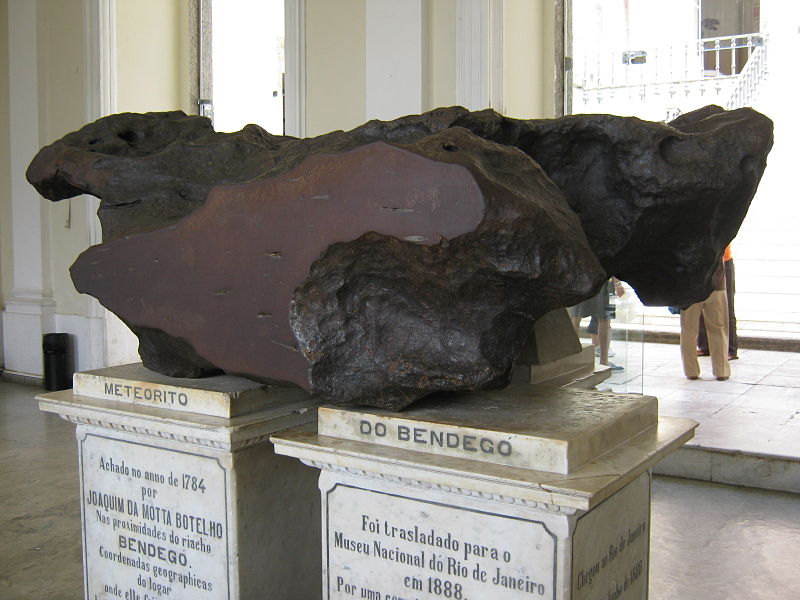 Amor à Astronomia
Em correspondências à Condessa de Barral 

Destaque de sua dedicação à Astronomia em livros de Liais e Flamarion 

Asteróide Brasília em homenagem a D. Pedro II

Contato próximo com intelectuais contemporâneos como Flamarion, Victor Hugo, Nietzsche

Alexandre Herculano falou: "príncipe cuja opinião geral o considera como o primeiro de sua era graças à sua mente dotada, e devido à sua constante aplicação desse dom para as ciências e cultura.“

Charles Darwin falou:  "O Imperador faz tanto pela ciência, que todo sábio é obrigado a demonstrar a ele o mais completo respeito."
Amor à Astronomia
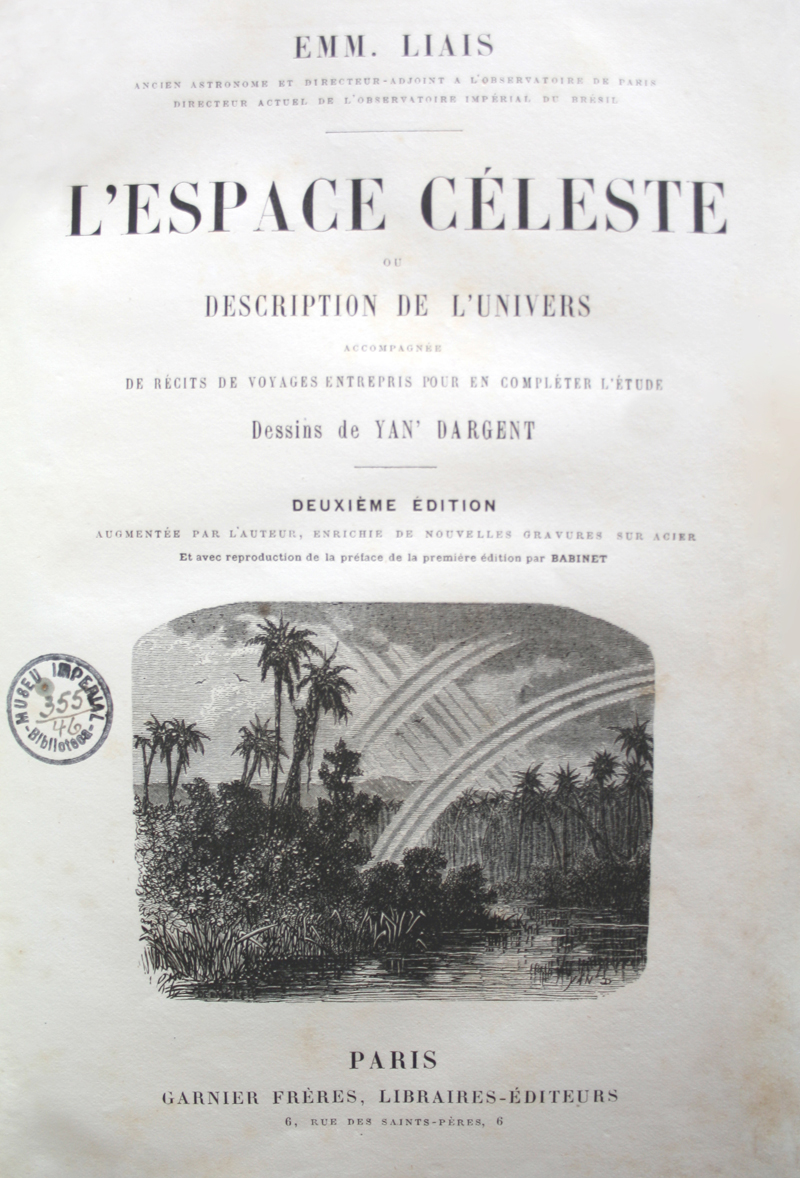 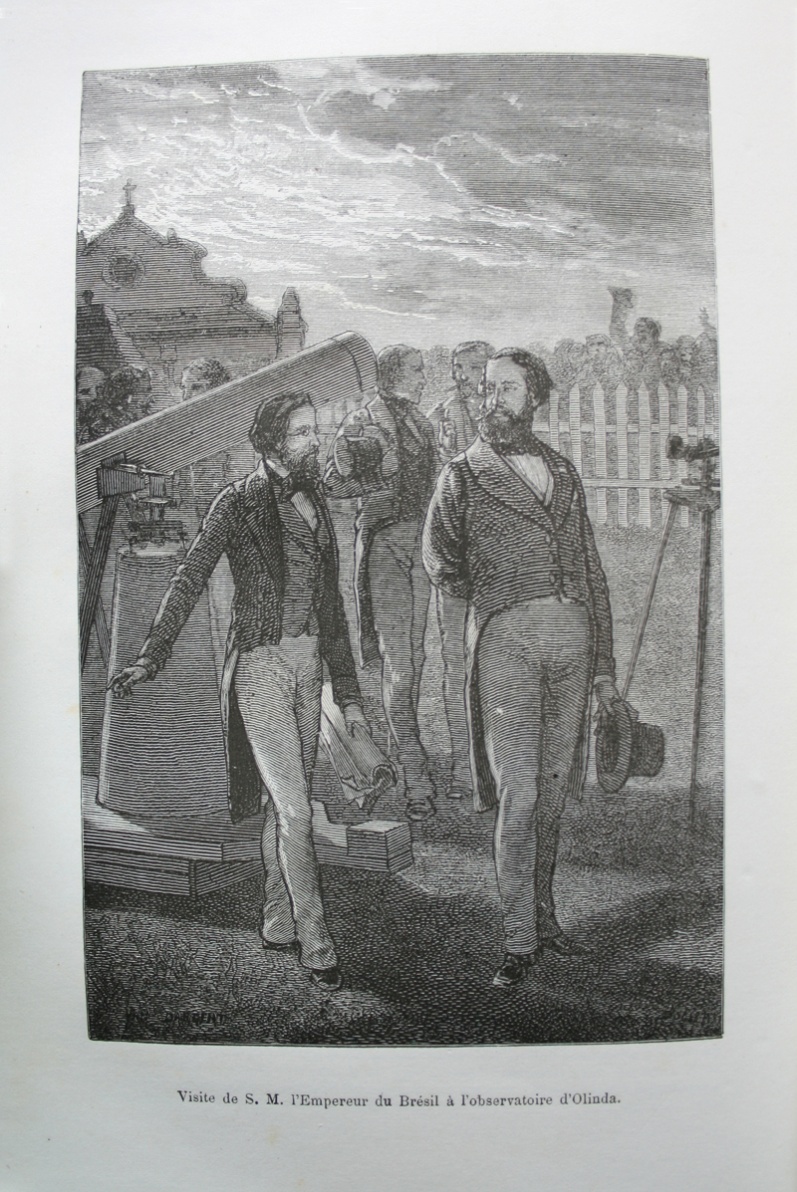 Começo da Astronomia no Brasil
Não foi com incentivos de D. Pedro II no Imperial Observatório

Mestre João na corte de Cabral para aferir a latitude

J. Marcgrave um pouco depois também para aferir a latitude

Observatório em Recife

Observatório no Rio de Janeiro

Vinda de Halley ao Brasil para determinação da declinação magnética do Rio de Janeiro

Astrônomos da Europa devido aos Tratados de Demarcação do território entre Portugal e Espanha
Republicanos contra a Astronomia de D. Pedro II
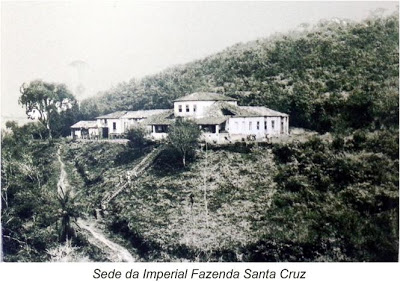 Proclamação da República 
	retardou o desenvolvimento 
	do espírito científico no Brasil

Perda da participação no 
	projeto Cartes du Ciel para a 
	Argentina

Fazenda Imperial Santa Cruz 
	doada por D. Pedro II e 
	instrumentos científicos 
	também doados para reforma no Imperial Observatório

Luneta fotográfica fabricada pelos irmãos franceses Henry

Instrumentos encomendados pelo Imperador à Inglaterra
Republicanos contra a Astronomia de D. Pedro II
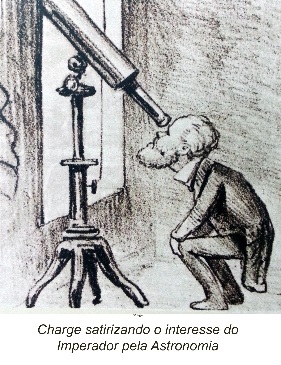 Descaracterização do Imperial Observatório e destruição do Observatório privativo de D. Pedro II no Paço de São Cristovão

Leilão do Paço de São Cristóvão

Caricaturas e críticas a D. Pedro II pela imprensa da época

1930 retirada de cosmografia do currículo escolar básico do Brasil
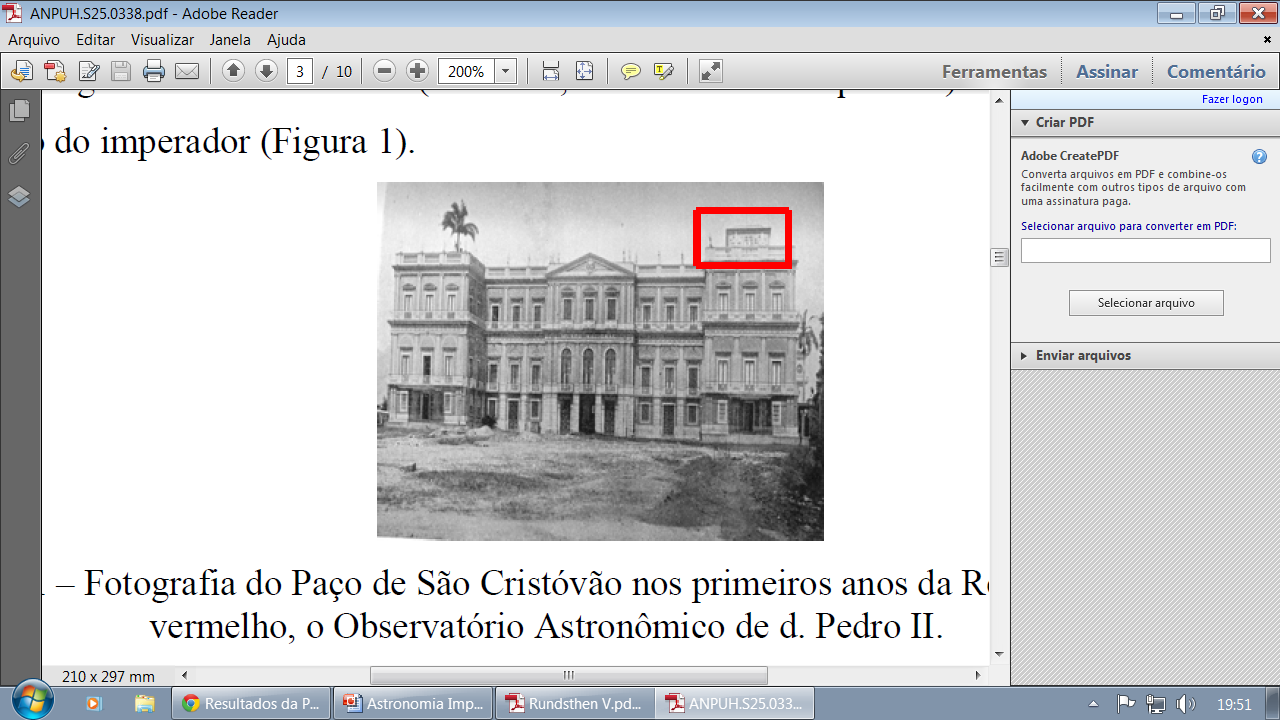 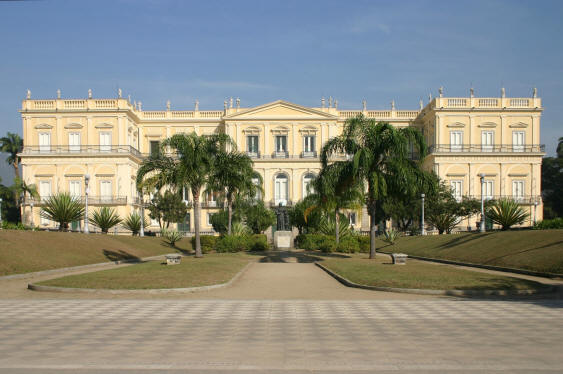 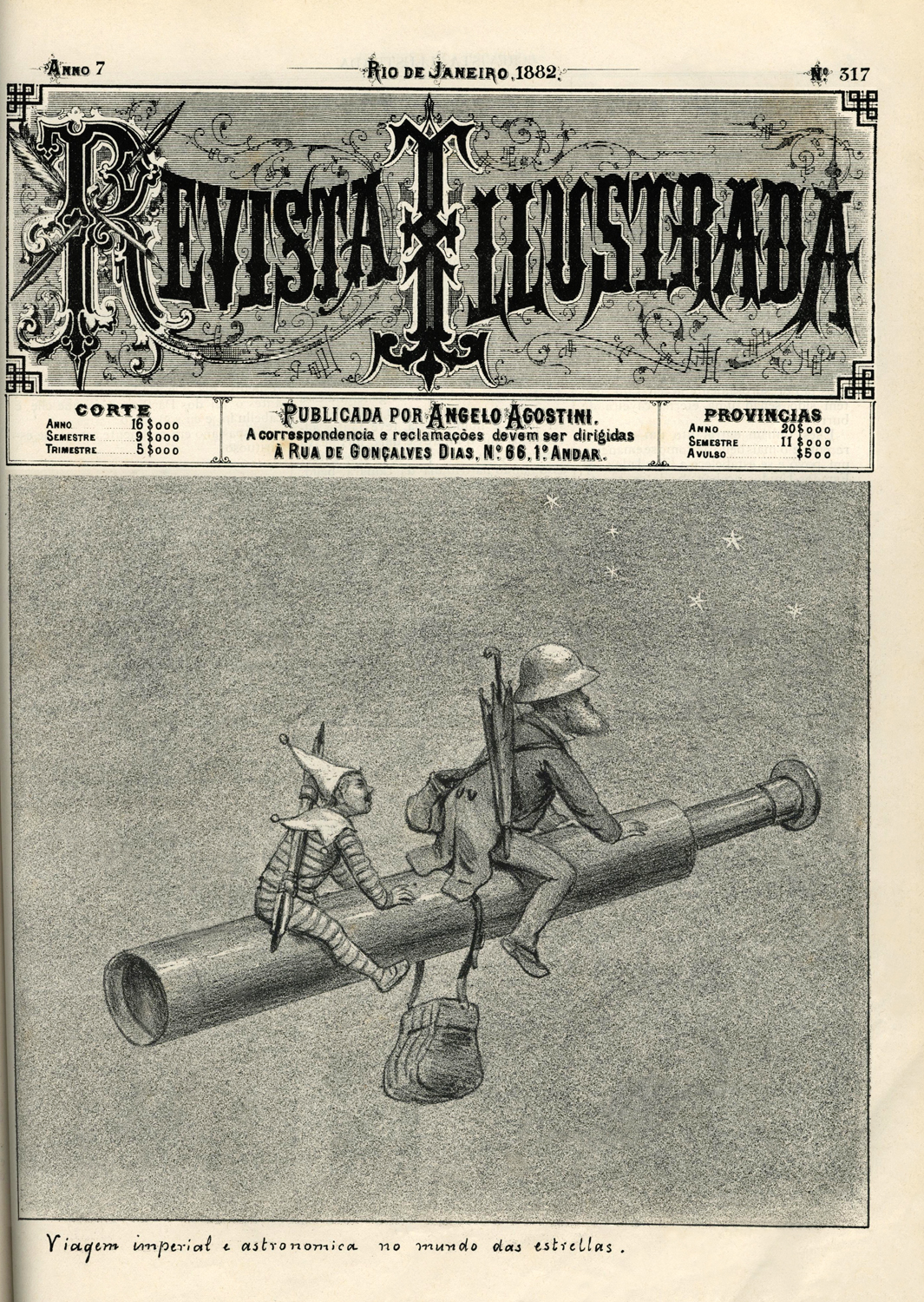 ENAST 1978
No ENAST de 1978 decidiu-se por 2 de Dezembro como Dia Nacional da Astronomia

Lei estadual RJ 4.835/2006

Lei 5.931/2009 

SAB
Brasileiros notórios na Astronomia
Santos Dumont
José de Alencar
Pesquisadora brasileira batizou vulcões em Io com nomes tupis
Tritão, satélite de Saturno, possui cratera Viana, nome de cidade no ES
Damineli e Eta-Carinae
Cosmografia nas escolas
2 de Dezembro
Dia dos que contemplam o céu e se intrigam com os mistérios da Astronomia

Dia dos que acreditam que a tecnologia deve ser utilizada em serviço da vida

Dia dos que se fazem perguntas sobre os mecanismos básicos da natureza

Dia dos que querem saber e não tem medo de perguntar

Dia dos que tem ambição intelectual

Dia dos que gostam de ler sobre curiosidades astronômicas
Assim, parabéns pelo seu dia!2 de Dezembro
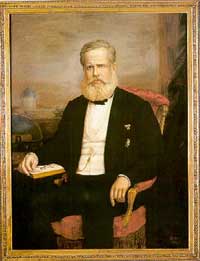